Postojnska Jama
Postojna Cave
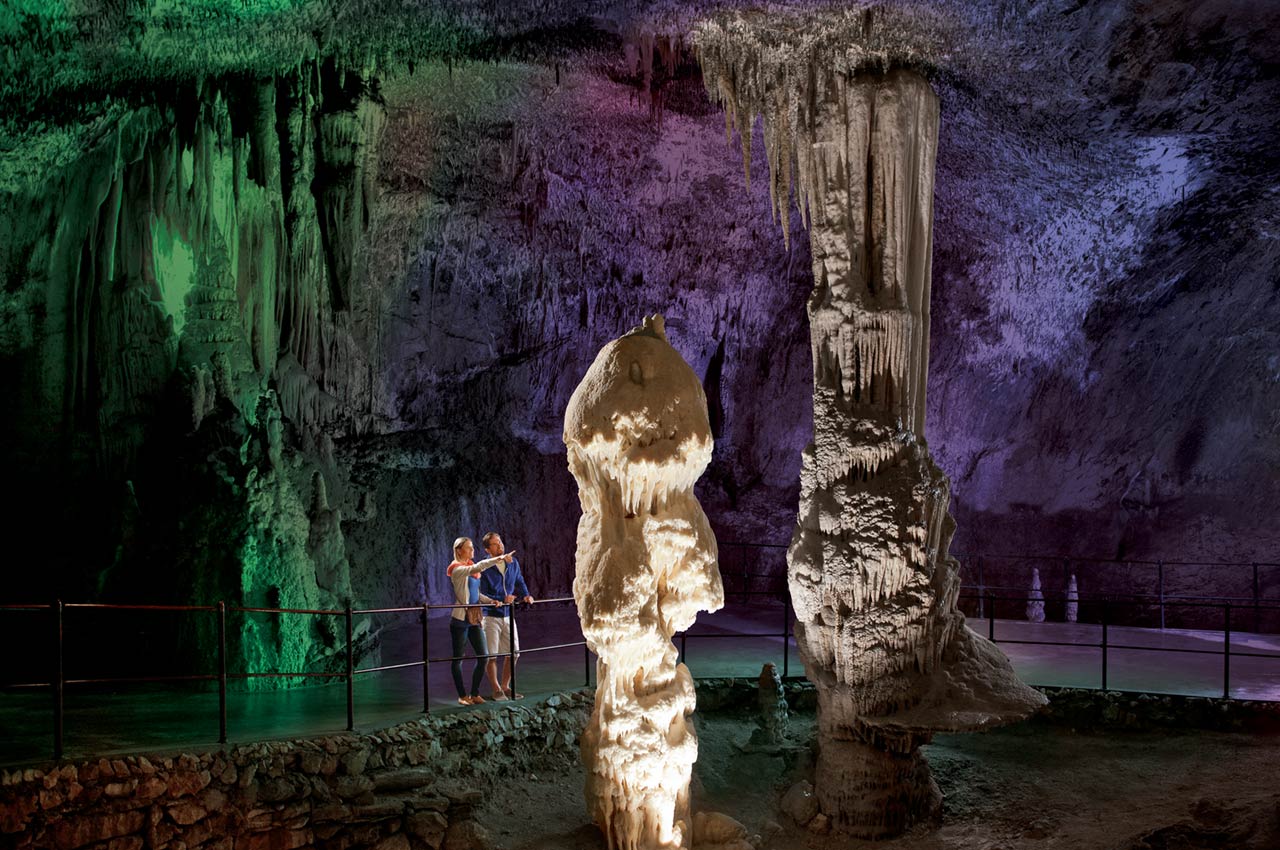 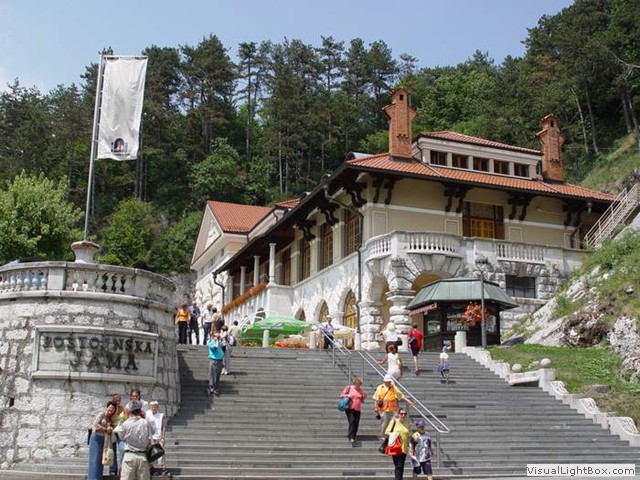 VIOLET GROUP
Queen of all Caves
One of the most famous, impressive an reachable show caves in the world
24 km of galleries, tunnels and magnificent halls 
Its very unique, picturesque features have been enchanting visitors from all over the world for almost 200 years.
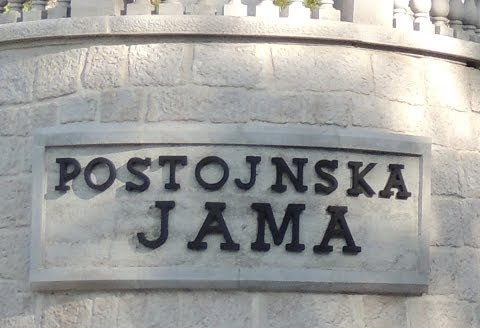 History
Was first described in the 17th century by Johann Weikhard von Valvasor
A new area was discovered accidentally by local Luka Čeč in 1818.
In 1819 officially known as tourist destination
1872 were setup the railway tracks
1884 was built electric lighting
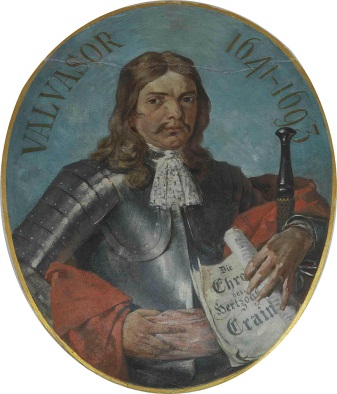 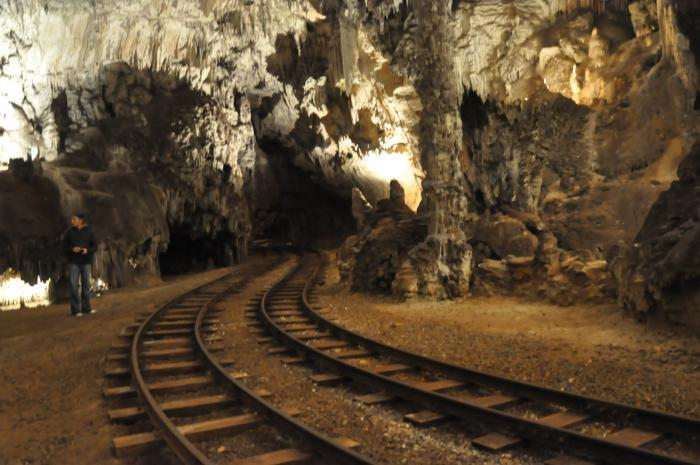 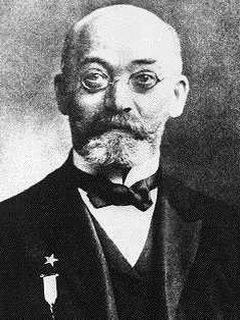 Facts
Heart of the Slovene Karst
24,120 m length
the largest and most visited cave of the Classical Karst in Europe
Temperature on average is 10 degrees
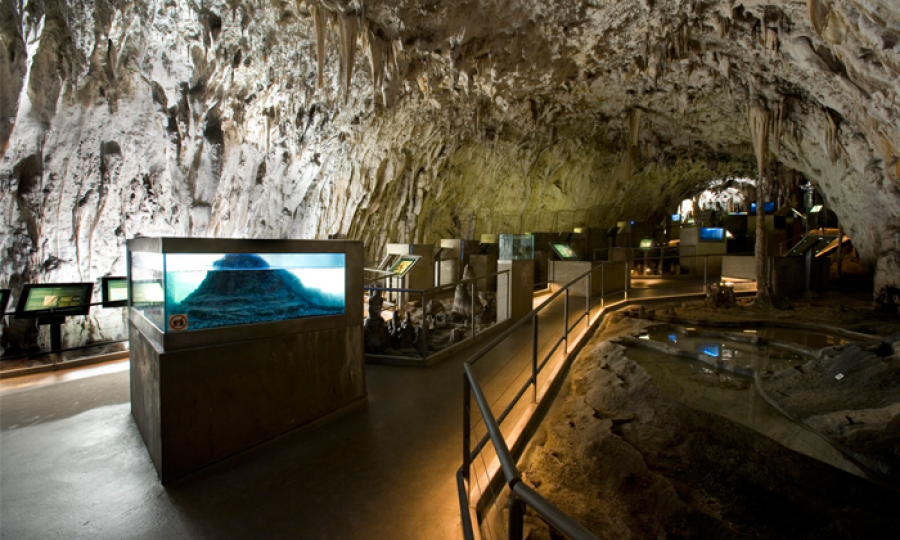 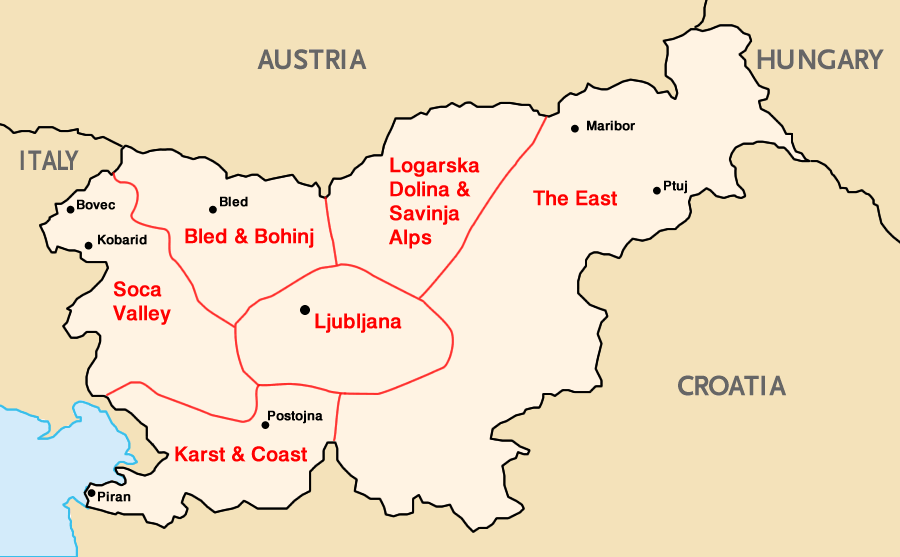 Halls
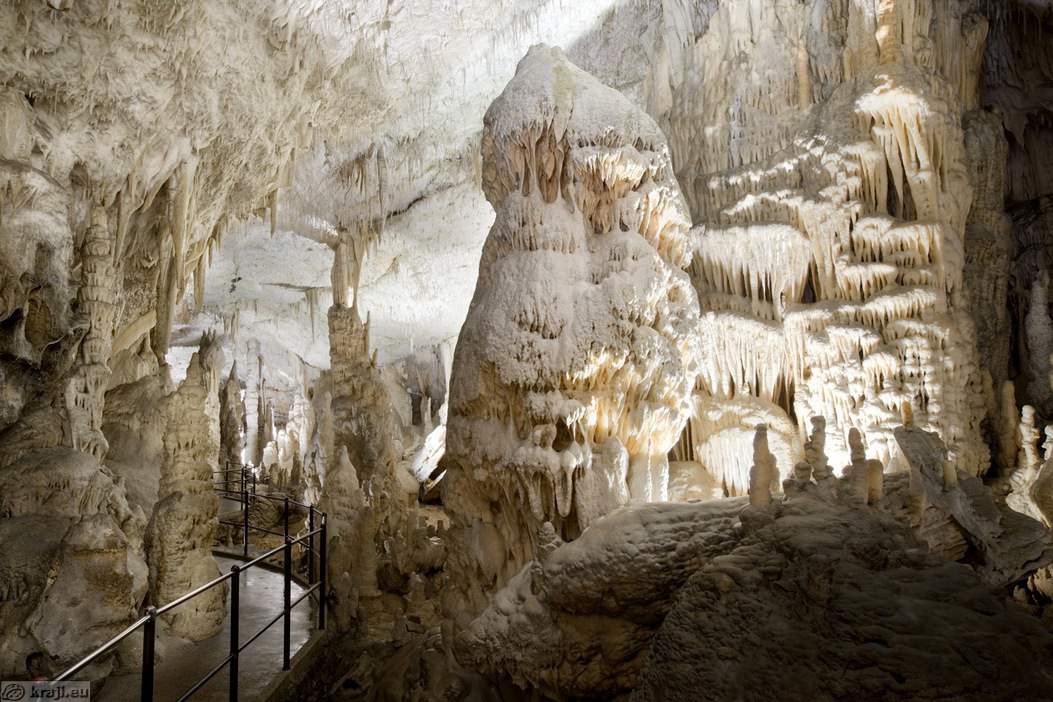 White hall
Red hall
Spaghetti hall
Concert hall 
Big Mountain Hall
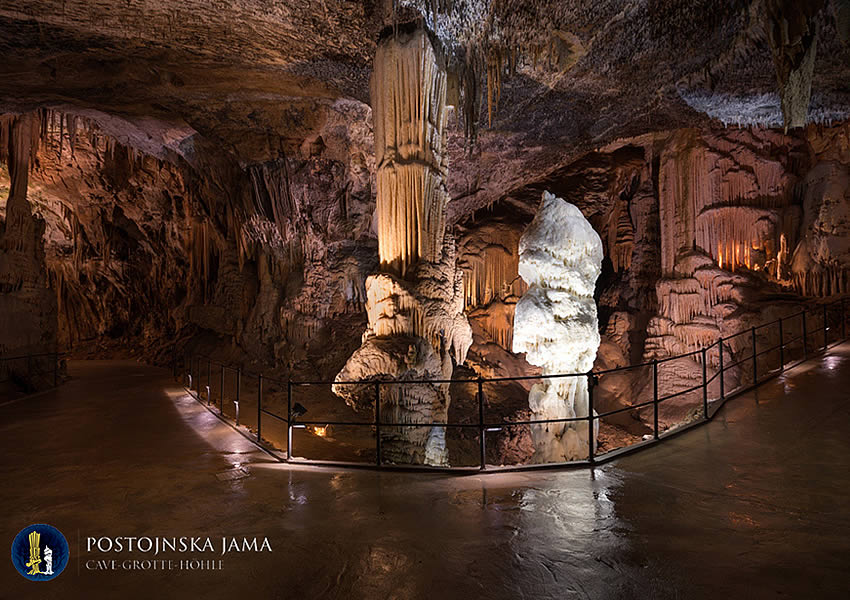 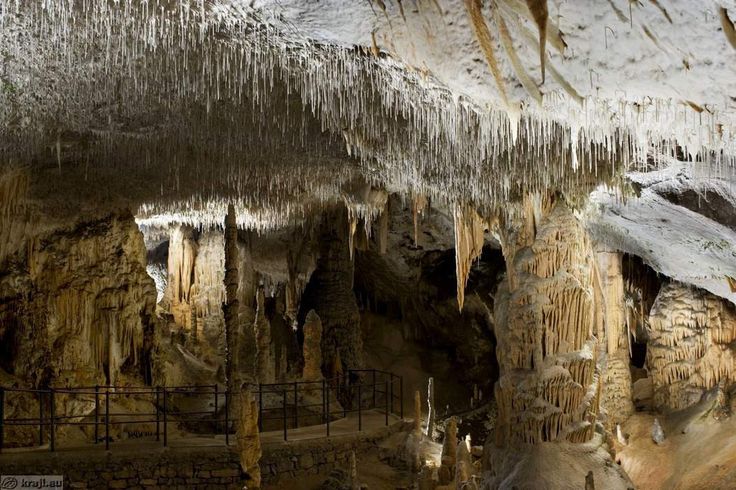 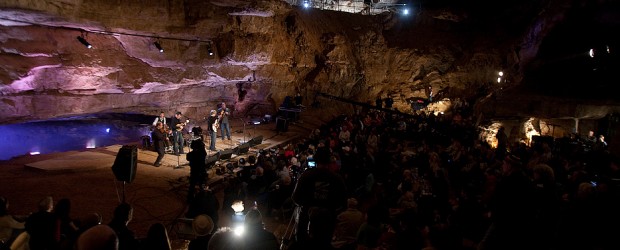 Cave Animals
150 species of animals living in complete darkness
Most famous: Human fish
Live without food for 10 years
Its life can least 100 years and more
20–30 cm long, with some specimens reaching up to 40 centimetres
They are blind and white color, but a few years back they found a black one
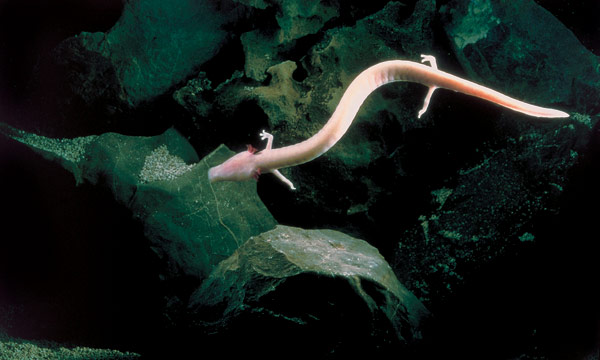 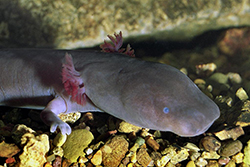 Stalactite
is a type of formation that hangs from the ceiling of caves, hot springs, or manmade structures such as bridges and mines
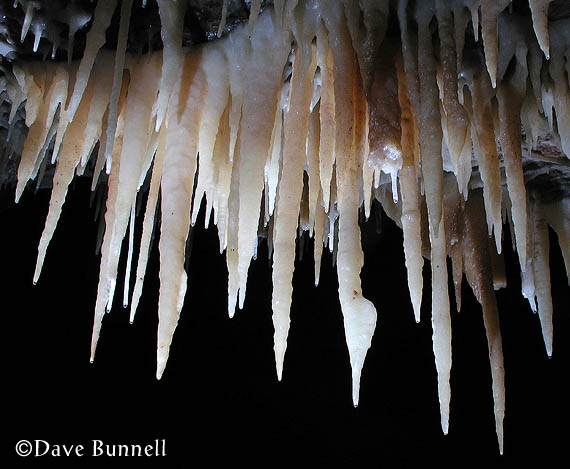 Stalagmite
is a type of rock formation that rises from the floor of a cave due to the accumulation of material deposited on the floor from ceiling drippings
White Ice Cream or Brilliant are the Postojna cave´s symbols
Stalactite and Stalagmitegrow a single mm in 20-30 years
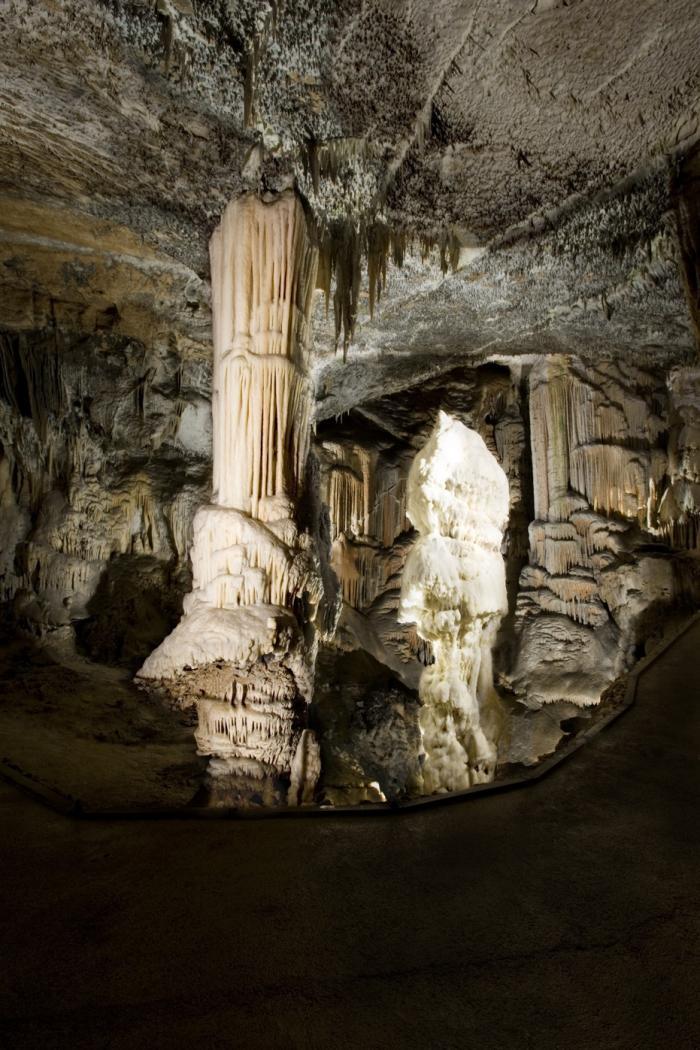 Visiting the Cave
Only cave where you can experience an exciting train ride
36 million visitors until now
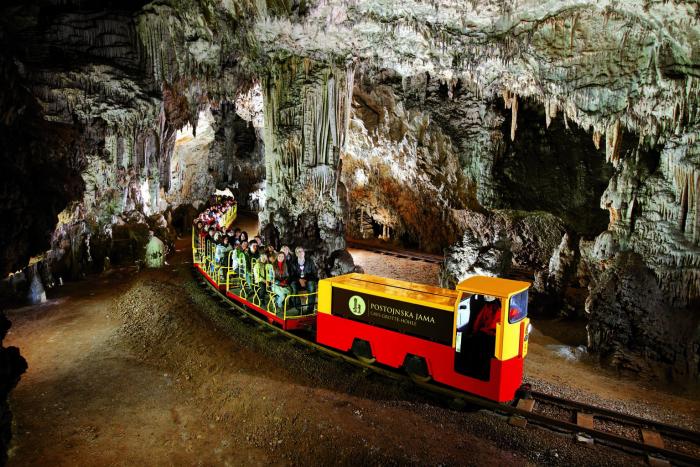 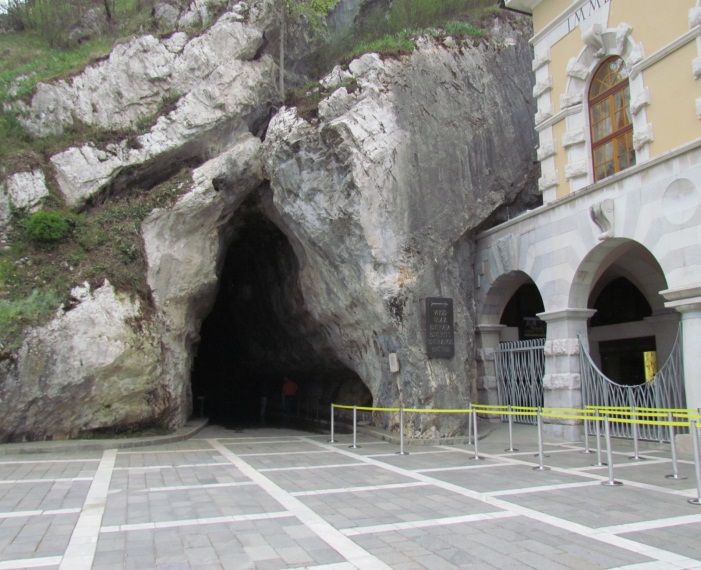 Thank you for your attention!
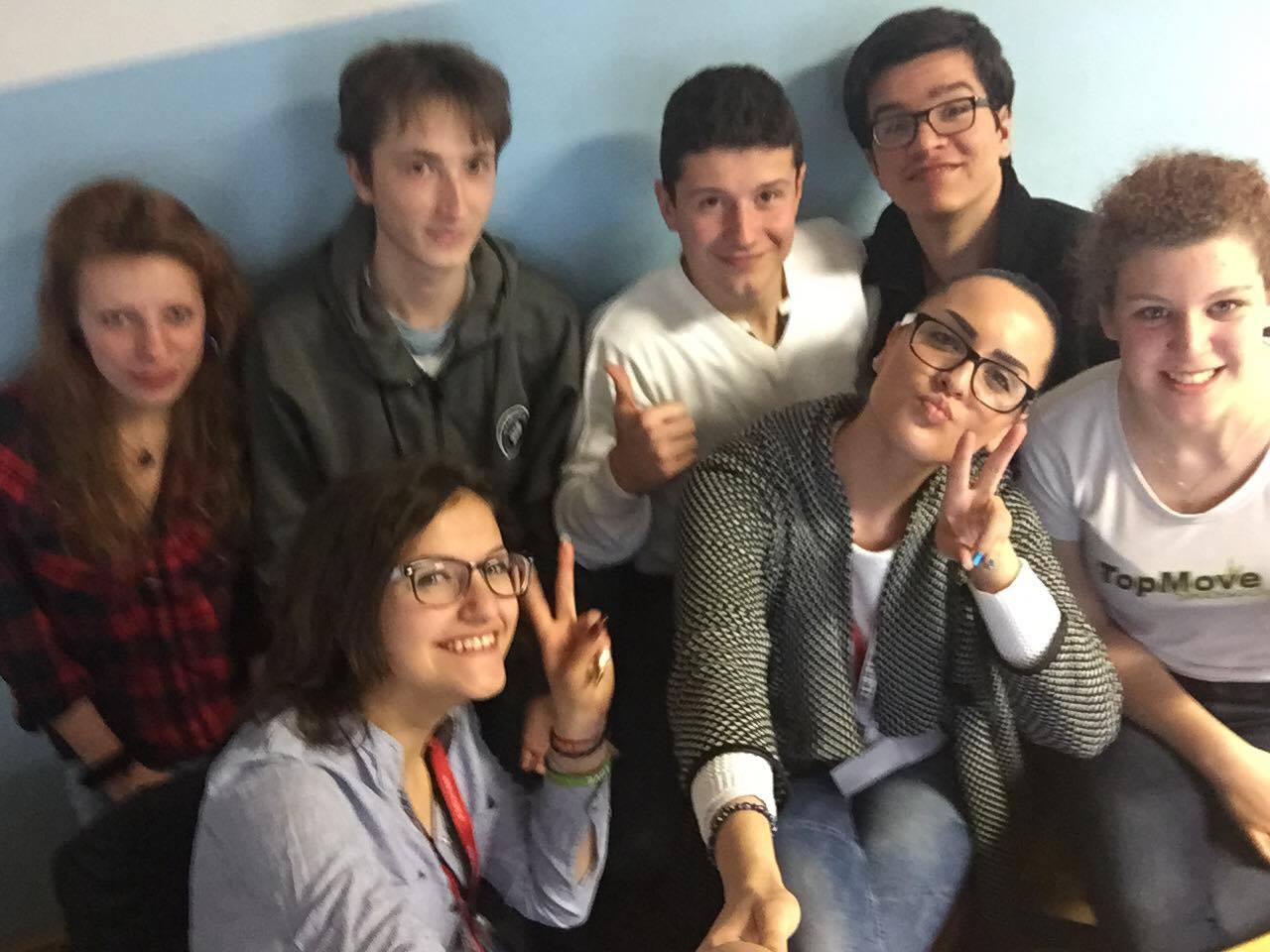